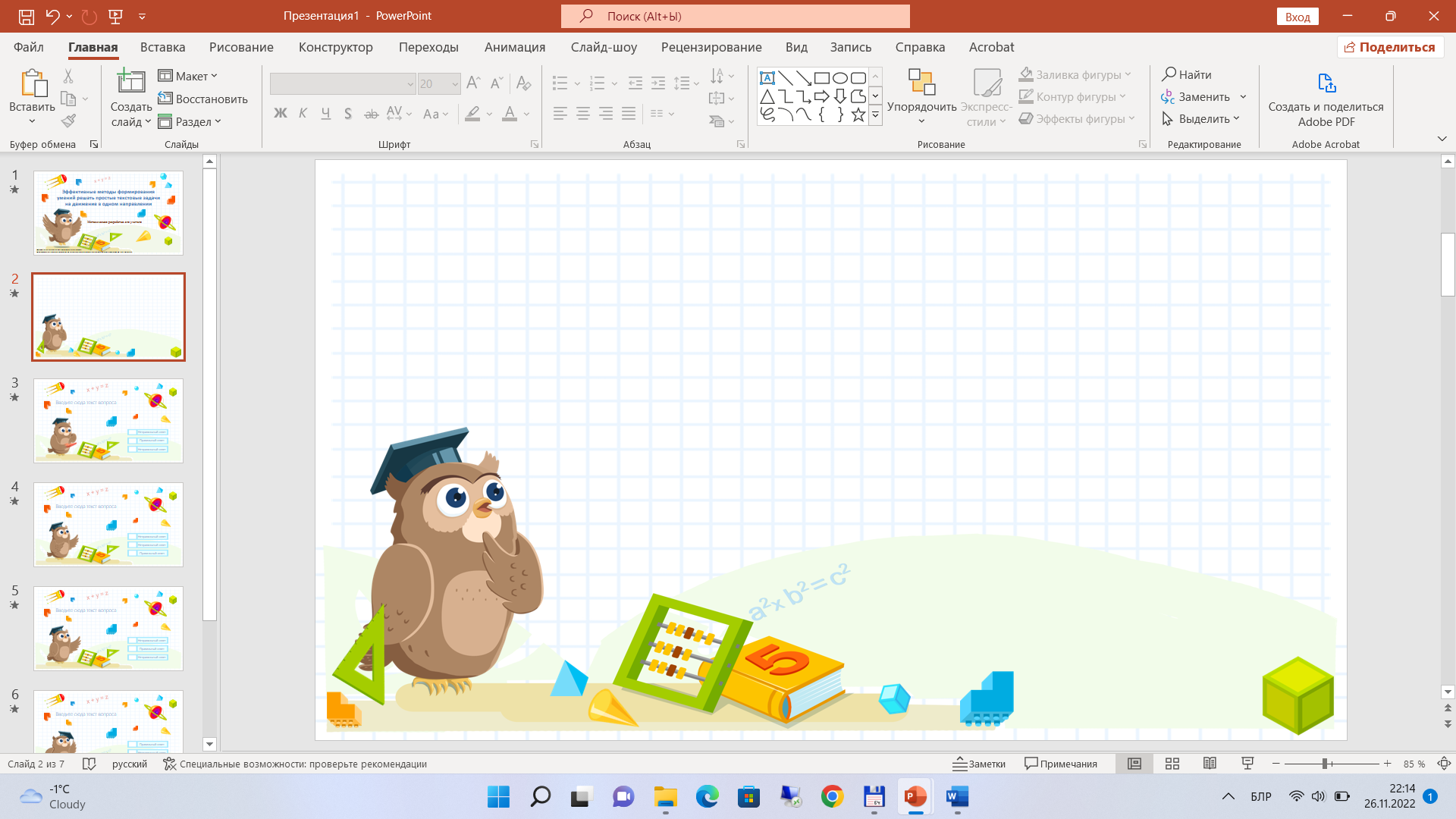 Использование приёма сравнения при решении двух типов простых задач: раскрывающих смысл арифметических действий умножения и деления (по содержанию)
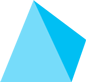 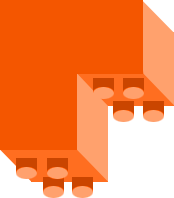 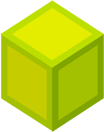 Методическая разработка для учителя
Задание 1
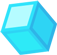 Е. С. Шилова, кандидат педагогических наук, доцент
Решите задачи, обоснуйте выбор действия.
                                           Вариант 1              	
На соревнованиях участвовали 3 команды по 6 детей в каждой. Сколько всего детей участвовало в соревнованиях?
  Вариант 2           
Бабушка распределила 15 роз в букеты — по 3 розы в каждый. Сколько получилось букетов?
Задание:
запишите  в тетради.
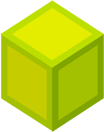 2
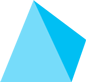 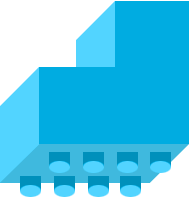 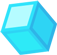 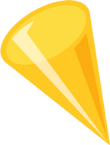 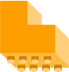 Вариант 1
На соревнованиях участвовали 3 команды по 6 детей в каждой. Сколько всего детей участвовало в соревнованиях?
Задача
Для решения задачи нужно по 6 взять 3 раза. Значит, нужно 6 умножить на 3.
6 ∙ 3 = 18 (д.)
Ответ: 18 детей.
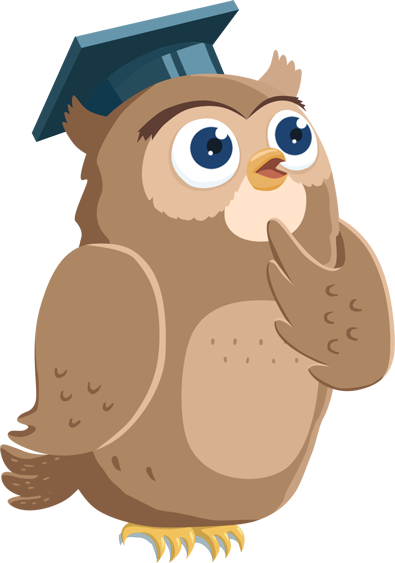 Задание:
вместе проверьте правильность объяснения  и решения задачи.
Почему вы умножали 6 на 3, а не 3 на 6?
Как называются компоненты и результат действия умножения?
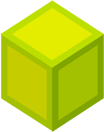 3
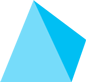 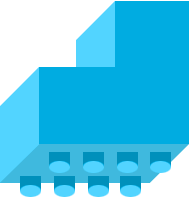 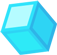 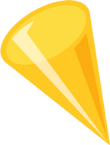 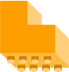 Повторите!
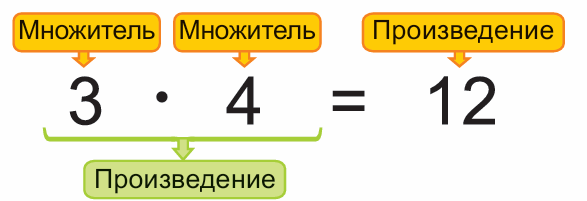 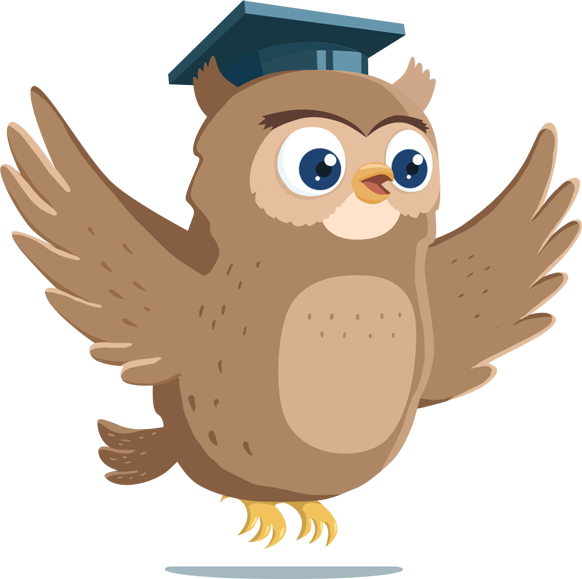 Задание:
 рассмотрите схему и расскажите друг другу.
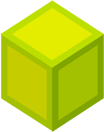 4
Вариант 2              	
Бабушка распределила 15 роз в букеты — по 3 розы в каждый. Сколько получилось букетов?
Задача
Для решения задачи нужно узнать, сколько раз по 3 содержится в 15. Значит, нужно 15 разделить на 3.
15 : 3 = 5 (б.)
Ответ: 5 букетов.
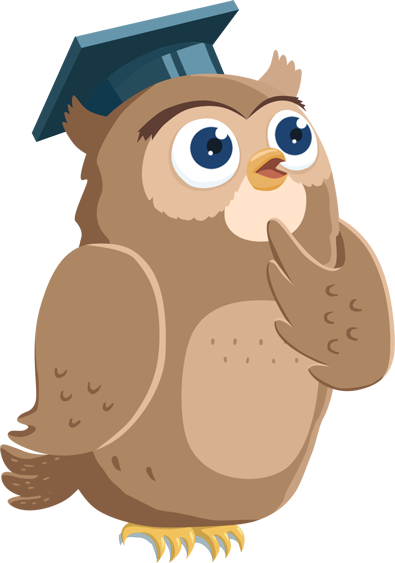 Задание:
вместе проверьте правильность объяснения  и решения задачи.
Почему в ответе 5 букетов, а не 5 роз?
Как называются компоненты и результат действия деления?
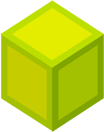 5
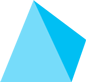 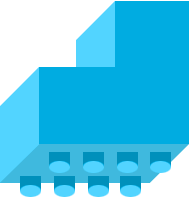 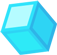 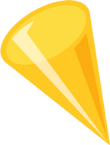 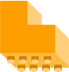 Повторите!
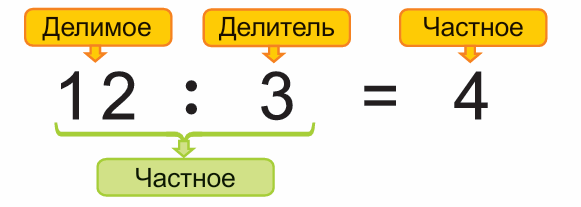 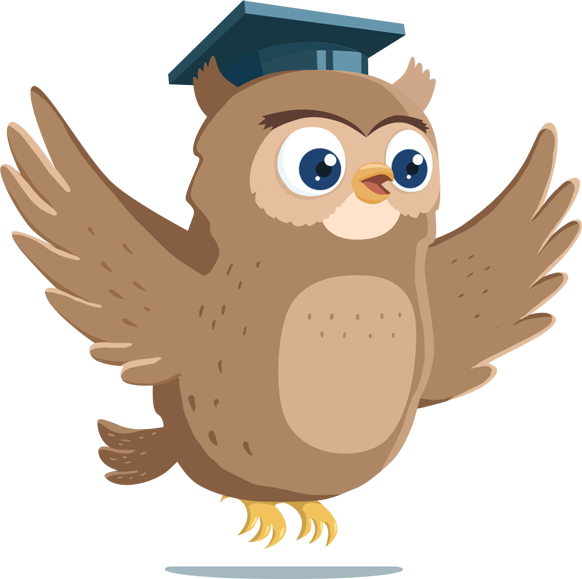 Задание:
 рассмотрите схему и расскажите друг другу.
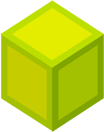 6
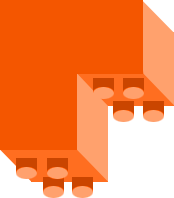 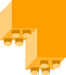 Физкультминутка
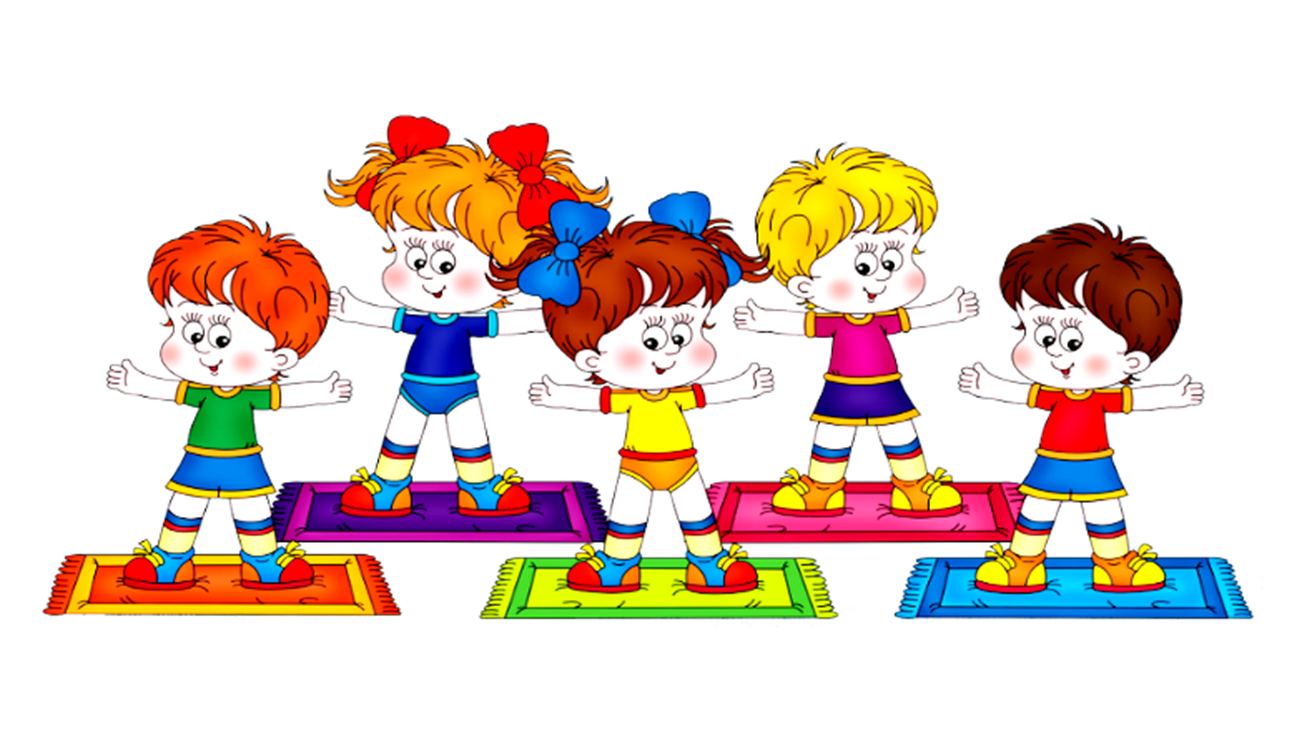 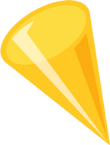 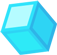 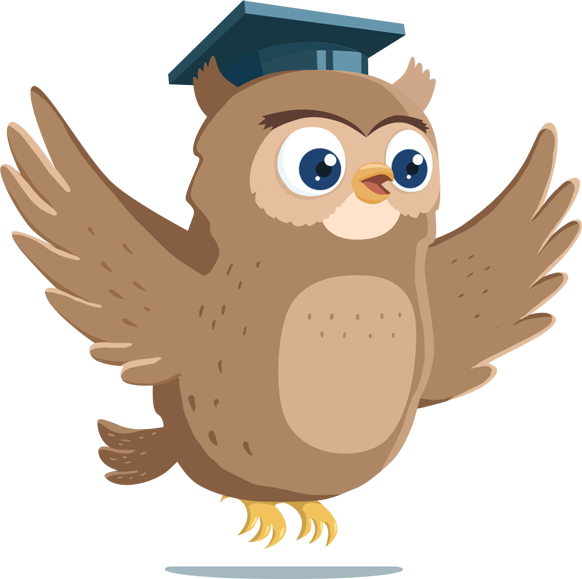 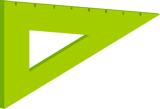 flomaster.club
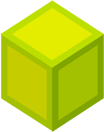 7
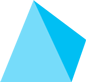 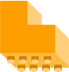 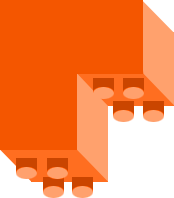 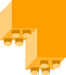 Подведение итогов выполнения задания
Запомните!
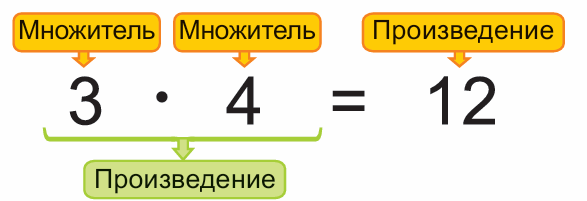 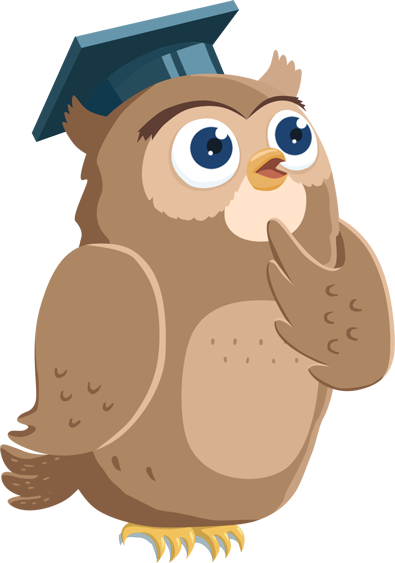 Задание:
проверьте у себя знание компонентов 
и результата действия умножения.
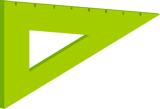 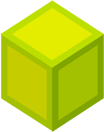 8
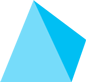 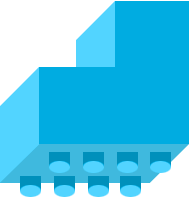 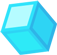 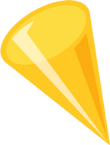 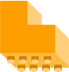 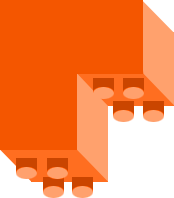 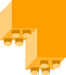 Подведение итогов выполнения задания
Продолжите!
3 ∙ 4 = 12
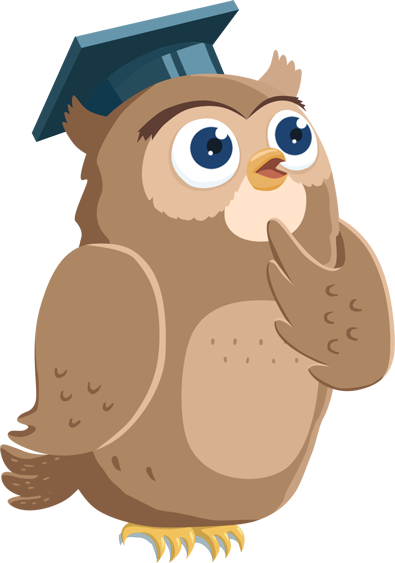 Задание:
проверьте друг у друга знание компонентов 
и результата действия умножения.
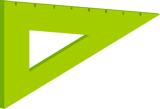 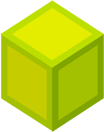 9
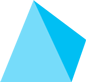 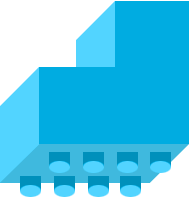 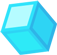 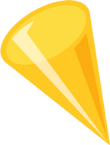 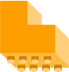 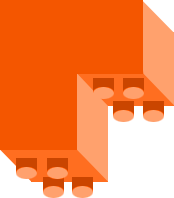 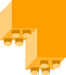 Подведение итогов выполнения задания
Запомните!
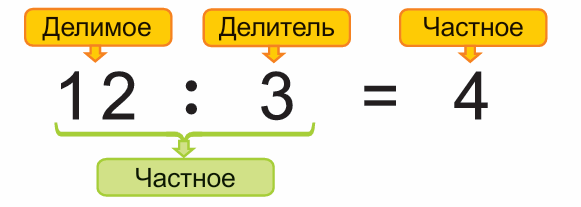 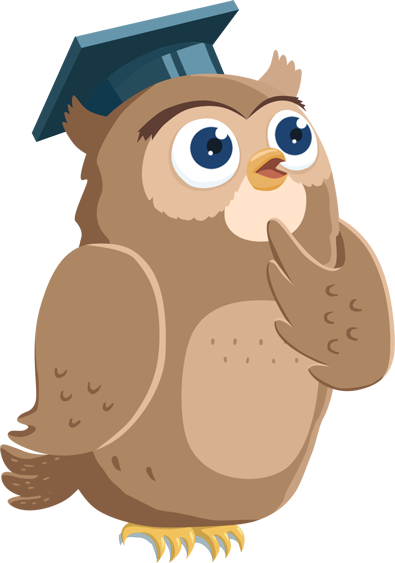 Задание:
проверьте у себя знание компонентов 
и результата действия деления.
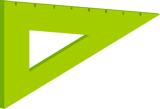 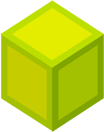 10
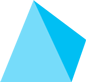 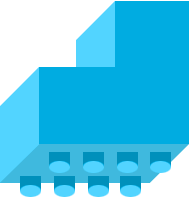 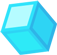 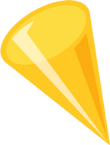 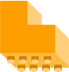 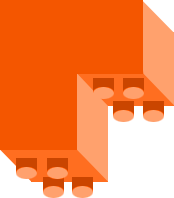 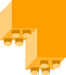 Подведение итогов выполнения задания
Продолжите!
12 : 3 = 4
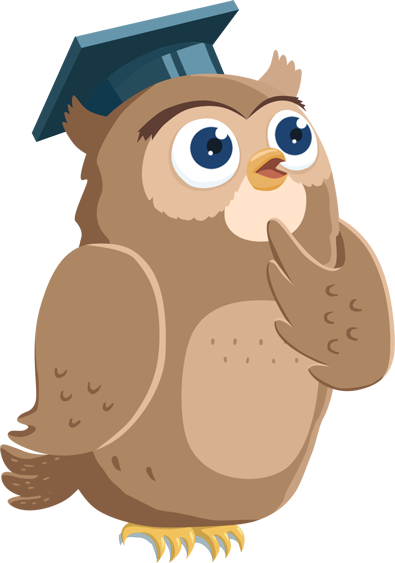 Задание:
проверьте друг у друга знание компонентов 
и результата действия деления.
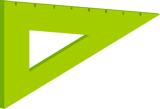 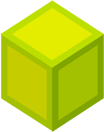 11
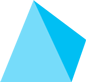 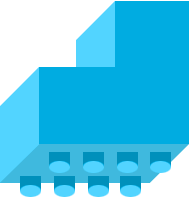 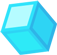 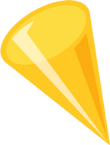 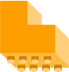 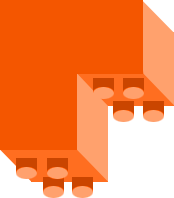 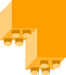 РЕФЛЕКСИЯ
Возникали ли у вас трудности при решении задач на умножение и деление?
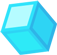 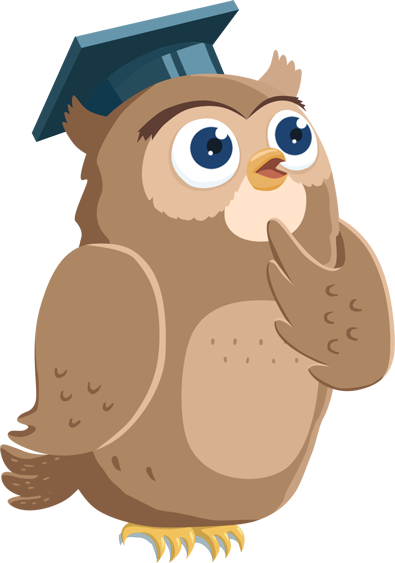 Понравилось ли вам вместе проверять правильность составления и решения задач?
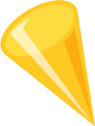 Что необходимо сделать, чтобы устранить все затруднения, которые возникали при составлении и решении задач?
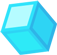 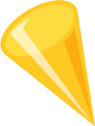 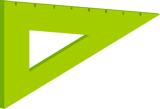 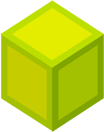 12
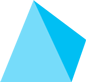 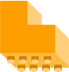